ФЕДЕРАЛЬНОЕ ГОСУДАРСТВЕННОЕ БЮДЖЕТНОЕ  ОБРАЗОВАТЕЛЬНОЕ УЧРЕЖДЕНИЕ
 ВЫСШЕГО ОБРАЗОВАНИЯ
«КРАСНОЯРСКИЙ ГОСУДАРСТВЕННЫЙ МЕДИЦИНСКИЙ УНИВЕРСИТЕТ ИМЕНИ ПРОФЕССОРА В.Ф. ВОЙНО-ЯСЕНЕЦКОГО» 
МИНИСТЕРСТВА  ЗДРАВООХРАНЕНИЯ РОССИЙСКОЙ ФЕДЕРАЦИИ
 
ФАРМАЦЕВТИЧЕСКИЙ КОЛЛЕДЖ
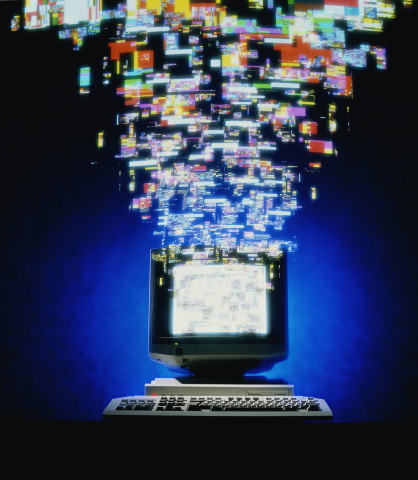 Лекция № 3
Числовая обработка информации в Ms Exsel
Бельтюкова Е.Е.


Красноярск, 2018
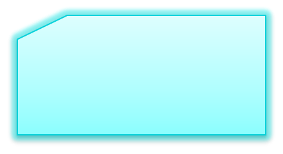 Понятие
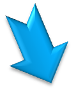 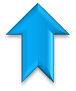 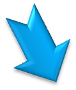 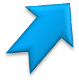 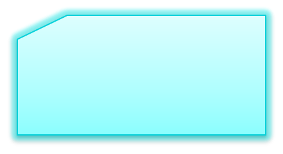 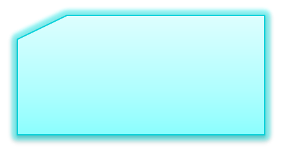 Назначение
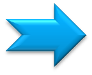 Основные функции
План
Сегодня мы познакомимся с :
Типы данных
История создания
Структура
Понятие «Электронная таблица»
Электронная таблица  - это прикладная программа, предназначенная для автоматизации процесса ввода и редактирования табличных данных и вычисления в них.
Excel - это табличный процессор, то есть программа, предназначенная для автоматизации работы с большими массивами чисел, представленными в табличной форме.
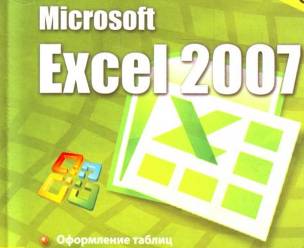 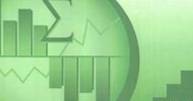 История создания электронной таблицы
В 1982 году Microsoft запустила на рынок первый электронный табличный процессор Multiplan
1988 год — Excel 2.0 для Windows
1990 год — Excel 3.0
1992 год — Excel 4.0
1993 год — Excel 5.0
1995 год — Excel 7 для Windows 95
1997 год — Excel 97 (включён в пакет Microsoft Office 97)
1999 год — Excel 2000 (9) — Microsoft Office 2000
2001 год — Excel 2002 (10) — Microsoft Office XP
2003 год — Excel 2003 (11) — Microsoft Office 2003
2007 год — Excel 2007 (12) — Microsoft Office 2007
2010 год — Excel 2010 (13) — Microsoft Office 2010
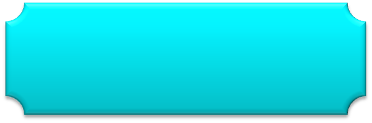 Применяется при:
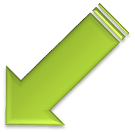 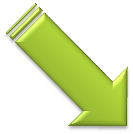 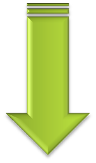 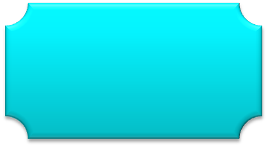 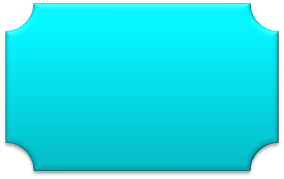 Учете и планировании
Анализе результатов экспериментов
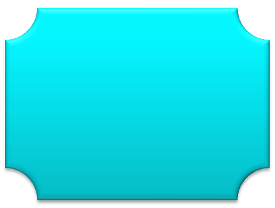 Решении Бухгалтерских и финансовых задач
Назначение электронной таблицы
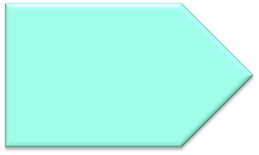 Распечатка таблиц с формулами и графиками
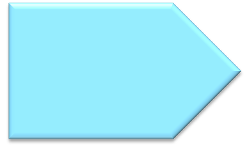 Ввод и редактирование данных
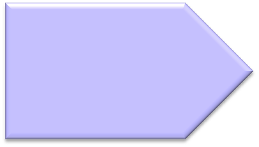 Файловые операции
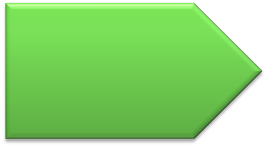 Построение диаграмм и графиков
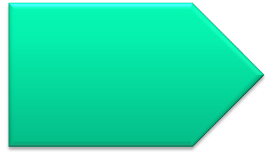 Оптимизация работы с таблицей
Основные функции электронной таблицы
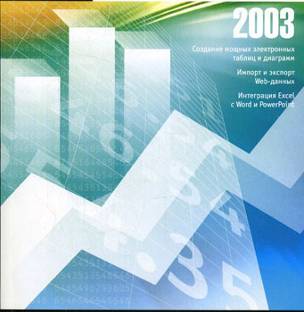 Структура электронной таблицы
Электронная таблица сохраняется как Книга
Состоит из 255 листов
На каждом листе размещается таблица
Таблица состоит из 256 столбцов
   и 65536 строк
Минимальный объект таблицы – ячейка
Каждая ячейка имеет уникальное имя (А1, С4)
Интерфейс MS Excel 2007
Объекты электронной таблицы
Таблица представляет собой сложный объект, который состоит из элементарных объектов: строки, столбца, ячейки, диапазона ячеек.
Объект столбец
Объект строка
Объект часть строки
Объект диапазон (блок) ячеек
Объект часть столбца
Объект ячейка
Строка 
Заголовки строк представлены в виде целых чисел, начиная с 1.
Столбец
Заголовки столбцов задаются буквами латинского алфавита.
Ячейка
Адрес ячейки определяется её местоположением в таблице и образуется из заголовков столбца и строки, на пересечении которых она находится.
Сначала записывается заголовок столбца, а затем номер строки. 

Например: А3, D6.
Диапазон ячеек
Это группа смежных ячеек: строка или часть строки, столбец или его часть, а также несколько смежных ячеек, образующих прямоугольную область.
Диапазон ячеек задаётся указанием адресов первой и последней его ячеек, разделенных двоеточием.
Пример: 
Адрес ячейки, образованный пересечением столбца B и строки 7 – B7.
Адрес диапазона, образованного частью строки 3 – E3:G3.
Адрес диапазона, образованного частью столбца D – D4:D8
Адрес диапазона, имеющего вид прямоугольника с начальной ячейкой F5 и конечной ячейкой G8 – F5:G8.
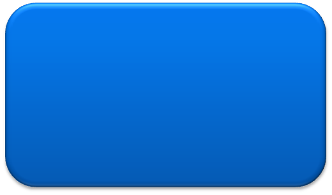 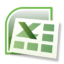 Типы данных
Типы данных
Числа
Формула
Типы данных
Текст
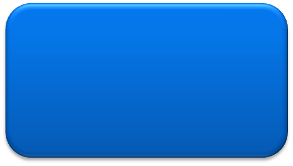 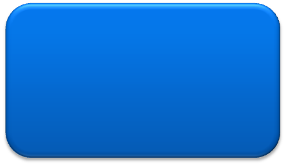 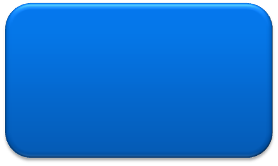 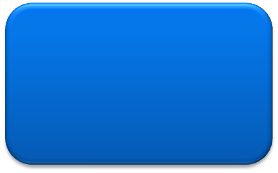 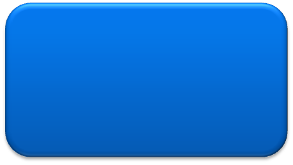 Текст
предназначен для обозначений числовых данных
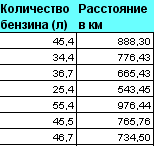 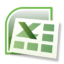 Формула
Начинается со знака “=“  и может содержать числа, арифметические знаки и имена ячеек с исходными данными
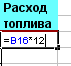 Алгоритм ввода формул в ячейку

1. Выберите нужную ячейку
2.На клавиатуре нажмите на клавишу со знаком равенства (=).
3.Без пробелов запишите формулу.
4.После ввода формулы нажмите на клавишу Enter.
=A1+2*B1
Данные ячейки A1 суммируются с удвоенными данными из ячейки B1
Копирование формул
Однотипные (подобные) формулы – формулы, которые имеют одинаковую структуру (строение) и отличаются только конкретными ссылками
Алгоритм копирования формулы
Выберите нужную ячейку
Пропишите нужную формулу
Наведите курсив мышки в правый нижний угол, пока не появится 
маленький черный крестик
4. Потяните за крестик, растягивая формулу на нужный диапазон
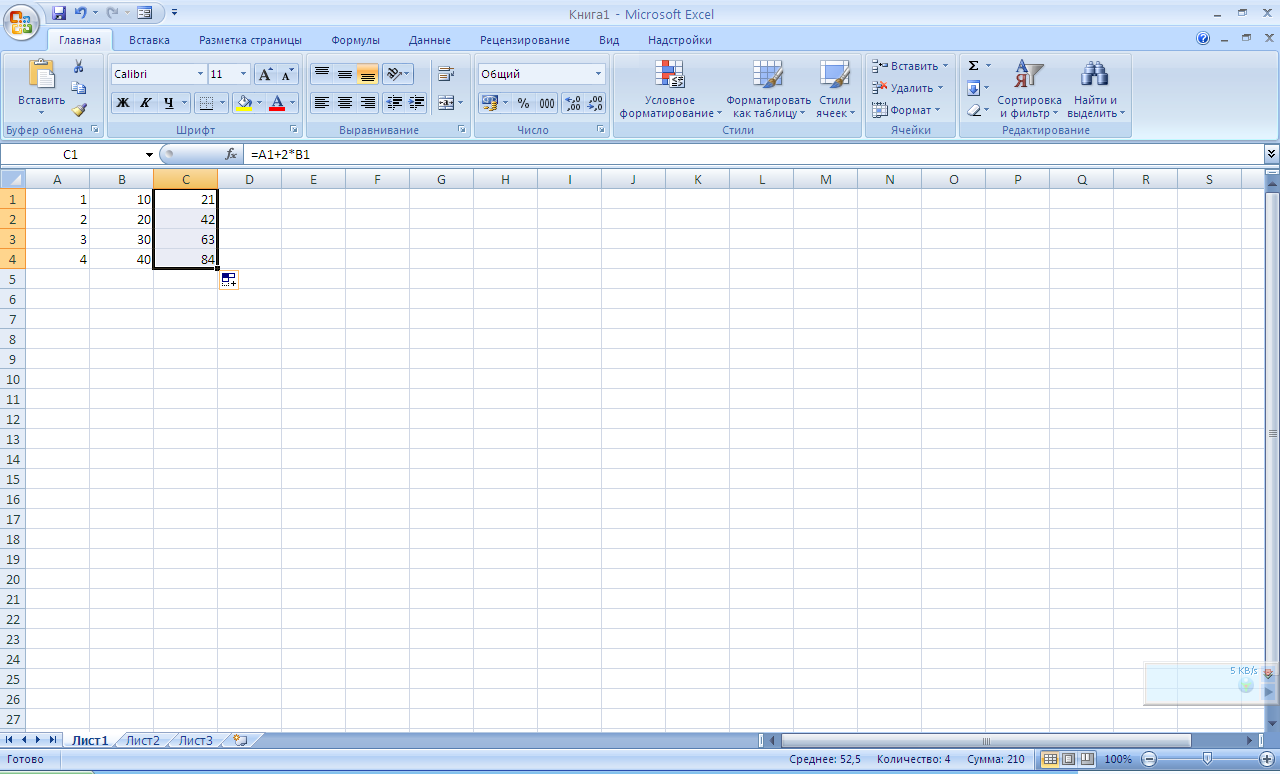 ОТНОСИТЕЛЬНАЯ, АБСОЛЮТНАЯ И СМЕШАННАЯ АДРЕСАЦИЯ.
Ссылка – адрес объекта (ячейки, строки, столбца, диапазона), используемый при записи формулы.
Ссылки позволяют связывать между собой любые ячейки электронной таблицы и проводить необходимую обработку табличных данных
Относительная ссылка – автоматически изменяющаяся при копировании формулы ссылка.
Относительная ссылка используется в формуле в том случае, когда она должна измениться после копирования.
Абсолютная ссылка – 
не изменяющаяся при копировании формулы ссылка.
Абсолютная ссылка записывается в  формуле  в том случае, если при её копировании не должны изменяться обе части: буква столбца и номер строки. Это указывается с помощью символа $, который ставится и перед буквой столбца и перед номером строки.
1
+
C
2
A
=
$
$
$
$
$
$
$
$
$
Ввод абсолютной ссылки

1.Ввести формулу, как сказано раннее (1-4)
2.Переместить указатель мыши на строку формул и нажать на левую клавишу мыши.
3.Установить курсор перед нужной ссылкой.
4.Нажать клавишу F4.
5.После ввода нажмите на клавишу Enter.
Смешанная ссылка – 
частично изменяющаяся при копировании ссылка.
Смешанная ссылка используется, когда при копировании формулы может изменяться только какая – то одна часть ссылки, которая должна остаться неизменной.
$
2
1
+
C
A
=
Основные понятия и правила записи функции, автосумма.
Алгоритм ввода функции


1.Установите указатель мыши на ячейку, в которую нужно записать формулу.
2.Нажмите на левую клавишу мыши.
3.Выбрать вкладку ФОРМУЛЫ
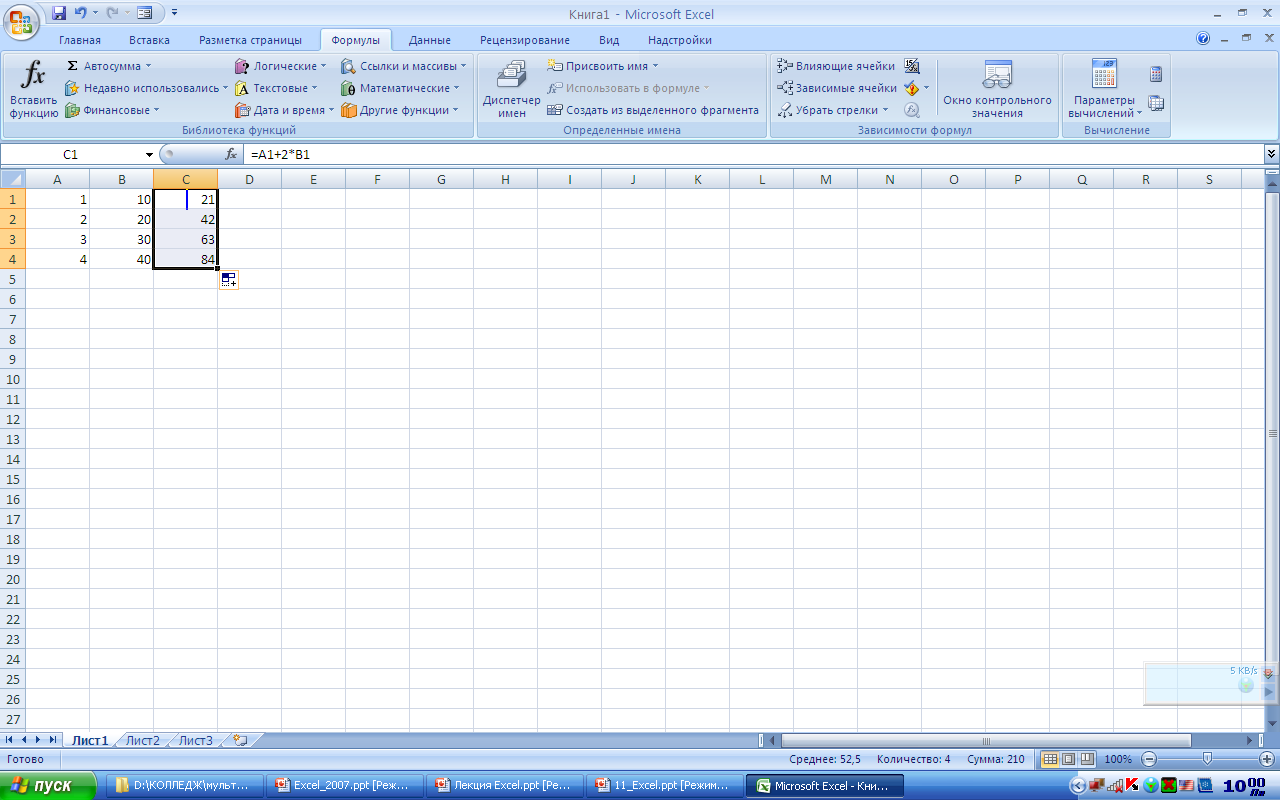 4.В окне мастера функции найдите категорию, к которой относится вставляемая функция
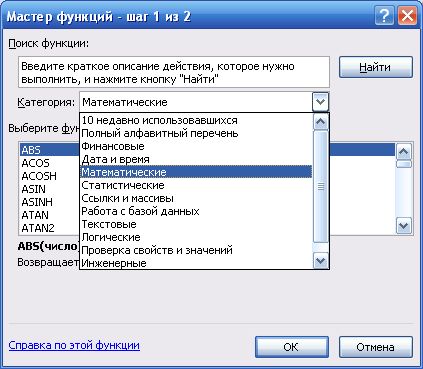 5.Затем выберите Функцию.
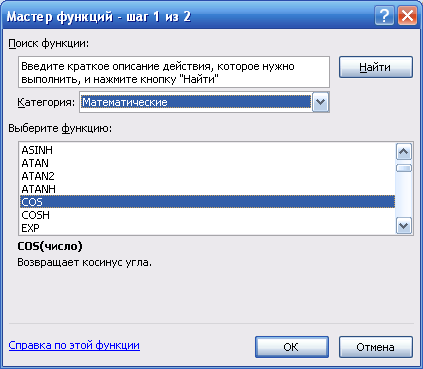 6.Отвечайте на вопросы мастера функций.
7.Для завершения ввода переместите указатель мыши на кнопку “ОК” и нажмите на левую клавишу мыши.
АВТОСУММА
Для сложения данных, находящихся в большом количестве ячеек используют функцию “Суммирование”.
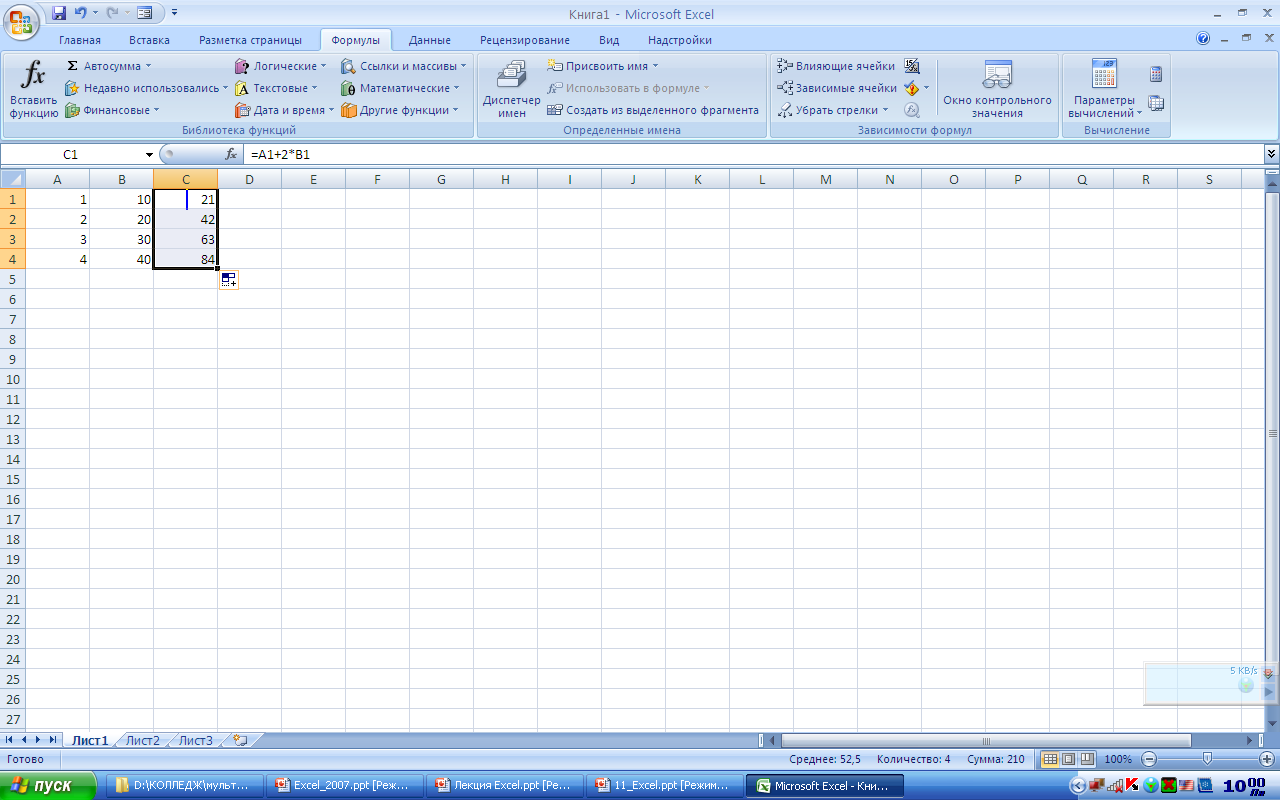 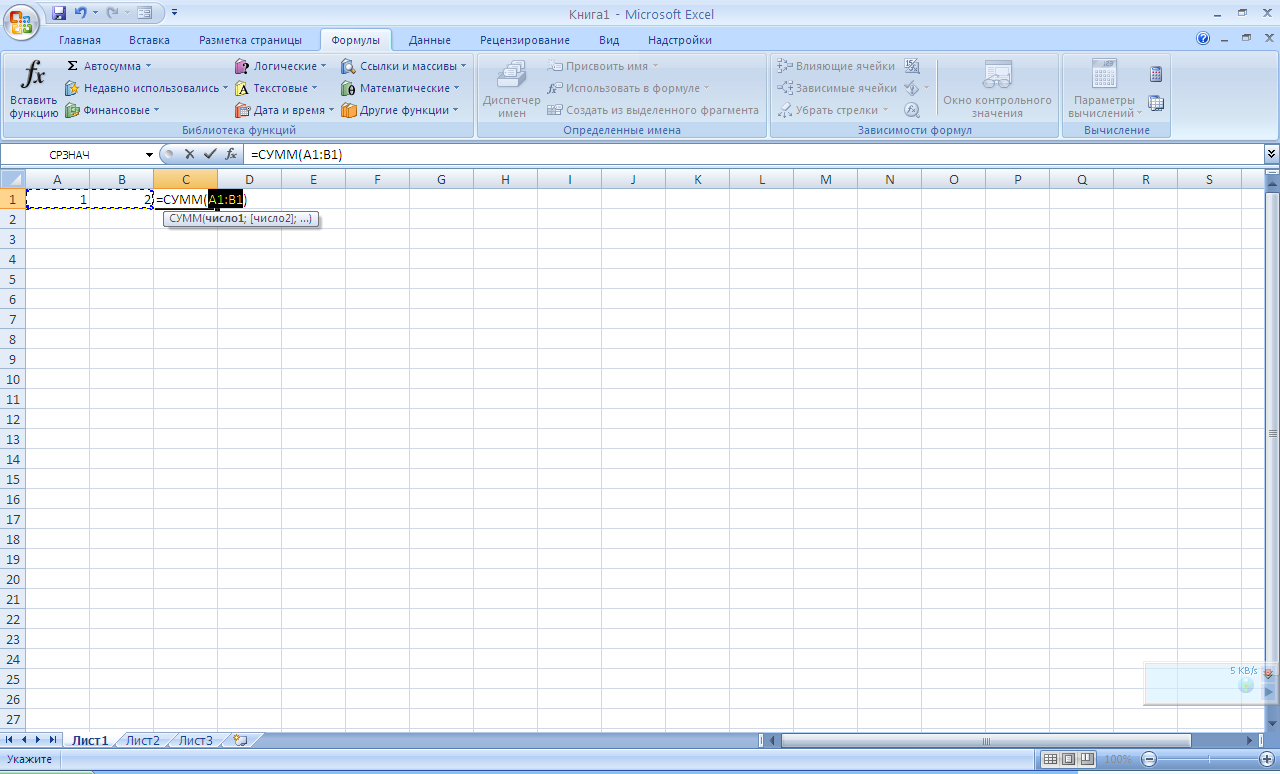 Изменение фона и оформление границ таблицы
Для изменения фона служит кнопка “Цвет заливки”
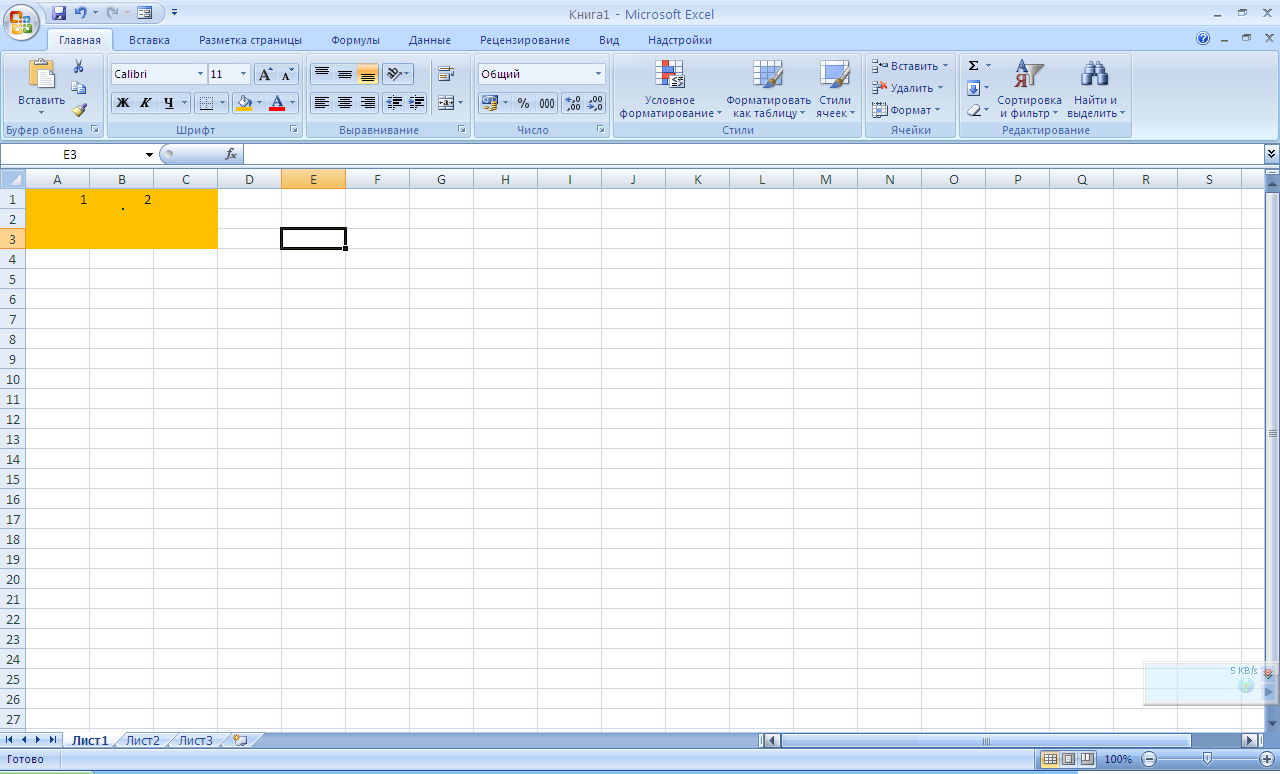 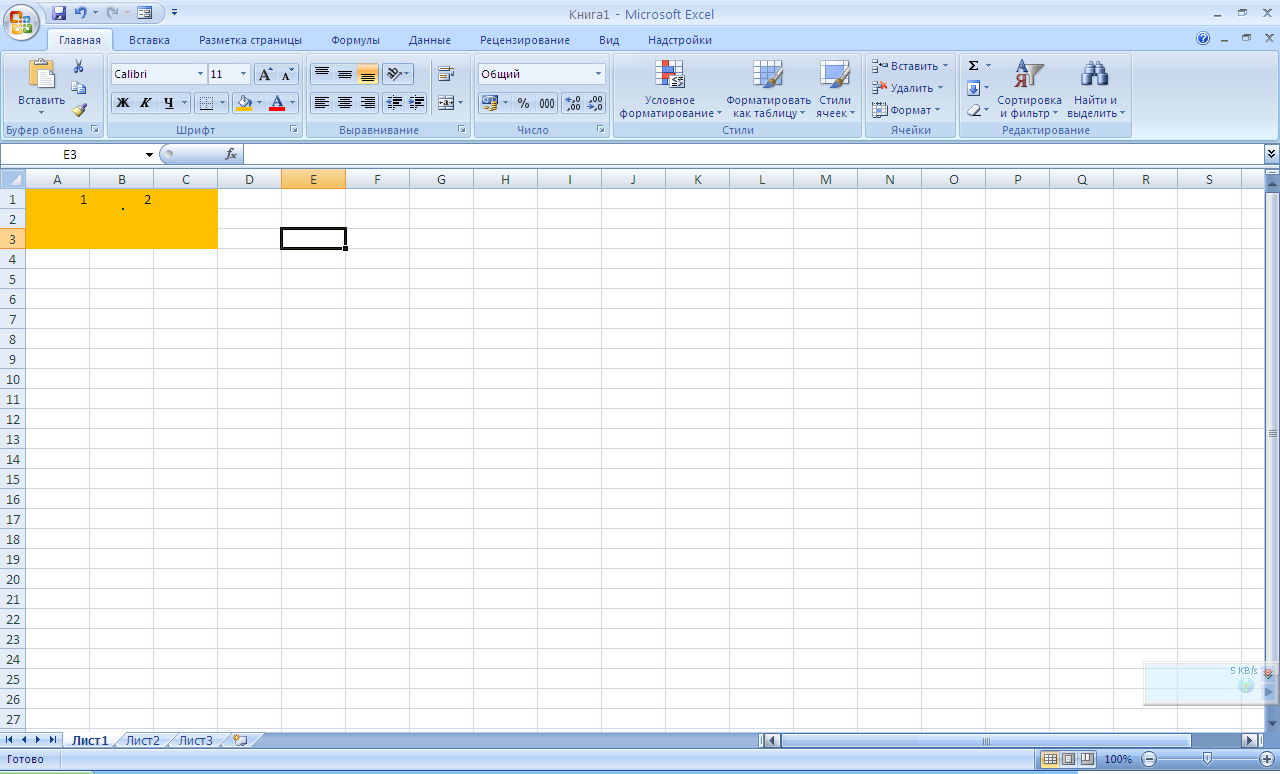 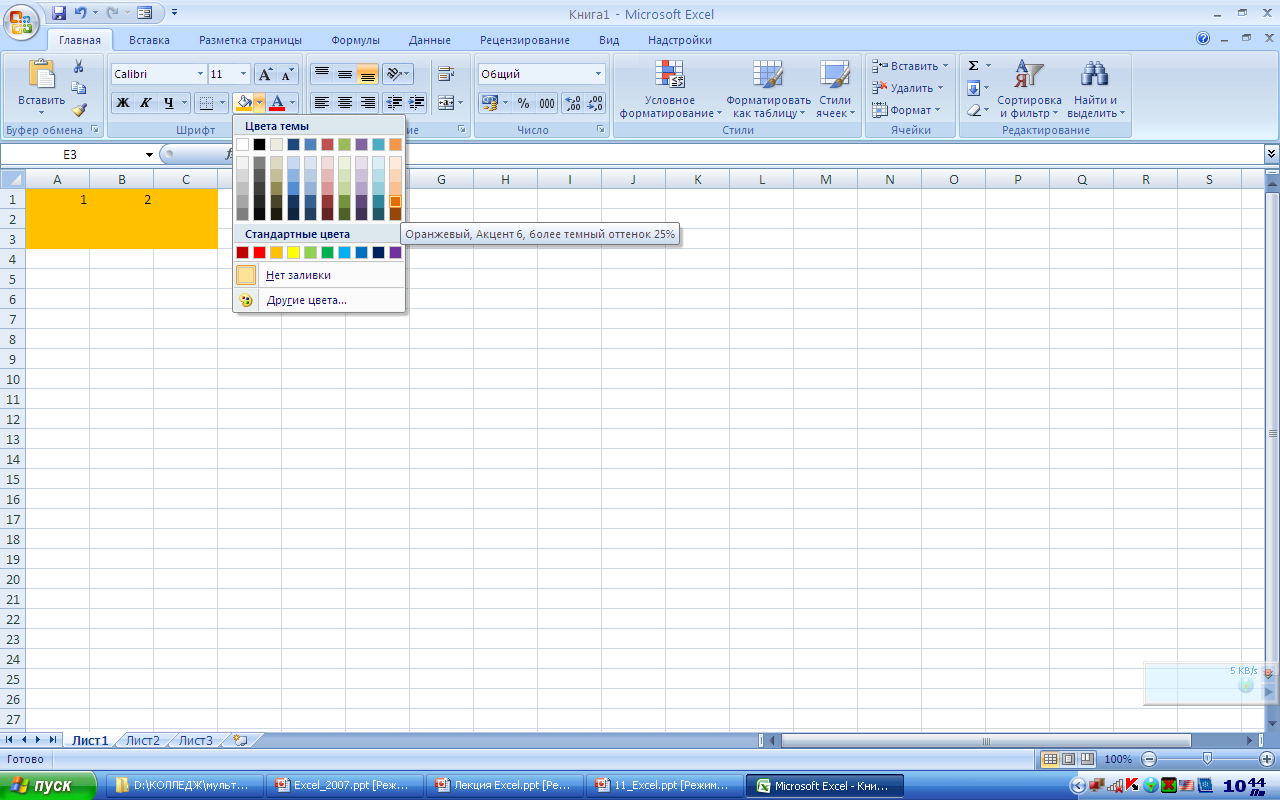 Для оформления границ таблицы воспользуйтесь кнопкой “Границы”
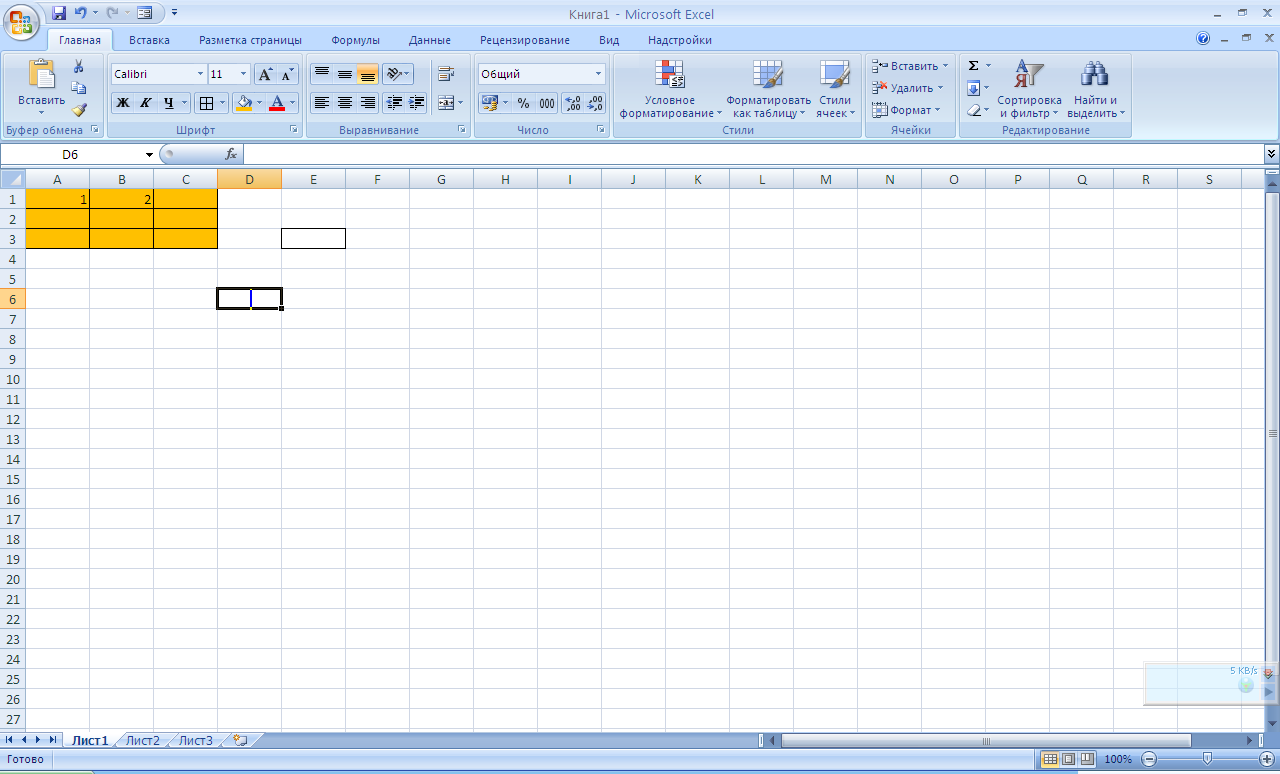 Поиск и замена
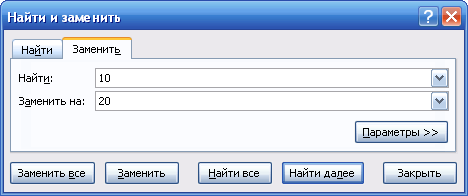